de VereendeSchade- en verzekeringswerken
9 februari 2017


Mevrouw mr. Florie Keuning
Senior specialist schade
de Vereende schade- en verzekeringswerken
De Vereende 				Verzekeringen
						Atoompool

			NHT
			
			Milieupool

			Kenniscentrum
	
			Waarborgfonds

			Nederlands Bureau 			Motorrijtuig-				verzekeraars
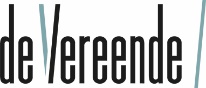 “Oplossingen bieden voor maatschappelijke issues in de verzekerings-branche”
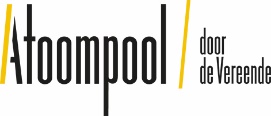 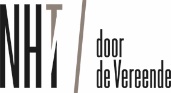 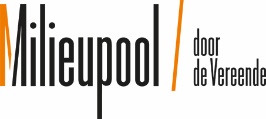 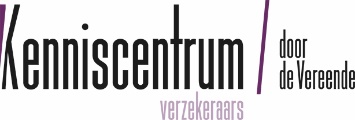 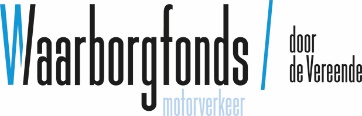 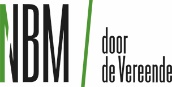 Waarborgfonds Motorverkeer
Het Waarborgfonds is in 1965 opgericht. 
Ingesteld bij wet: Wet aansprakelijkheidsverzekering Motorrijtuigen (WAM)
Bezitters of houders van motorrijtuigen zijn volgens de WAM verplicht een aansprakelijkheidsverzekering af te sluiten.
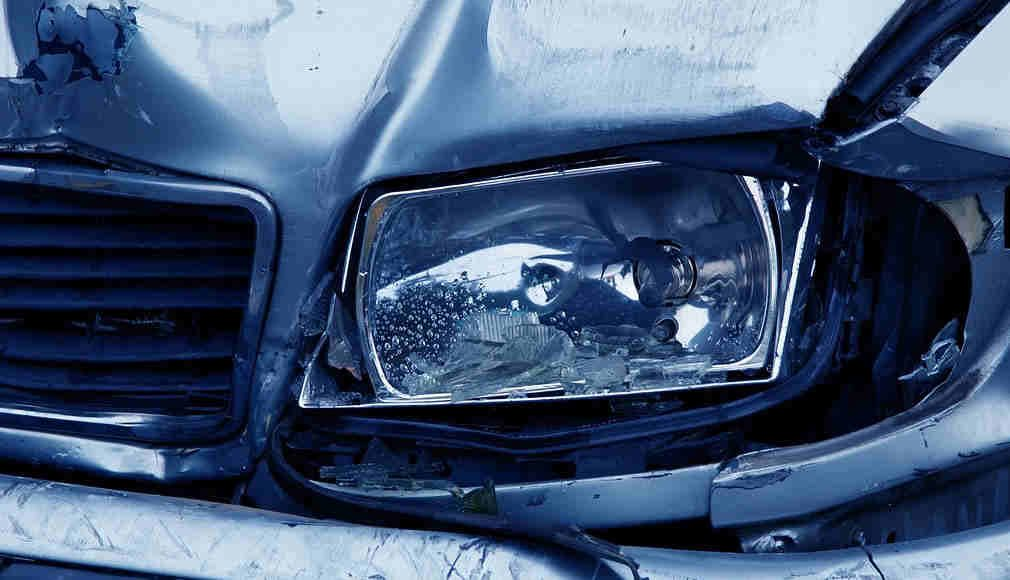 Waarborgfonds Motorverkeer
Het Waarborgfonds is een vangnet voor benadeelden in het verkeer voor: 
 Schade door een onverzekerd motorrijtuig
 Schade door een onbekende dader (motorrijtuig)
 Schade veroorzaakt met een gestolen motorrijtuig.

Het Waarborgfonds is een Stichting zonder winstoogmerk.

Het Waarborgfonds wordt gefinancierd uit jaarlijks vastgestelde bijdragen van Nederlandse Motorrijtuigverzekeraars, door een deel van de WA premies voor motorrijtuigen aan het Waarborgfonds te betalen.
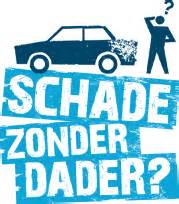 Fonds Middelen Gemoedsbezwaarden
Er geldt een uitzondering  voor de verplicht gestelde aansprakelijkheidsverzekering voor personen die gemoedsbewaren hebben tegen het sluiten van een verzekering
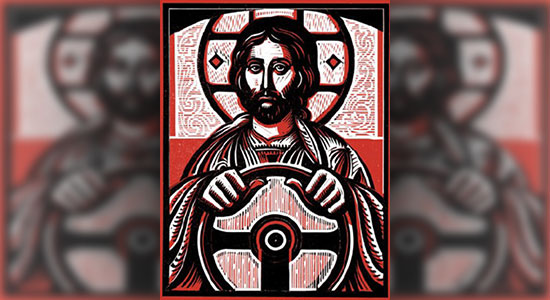 Fonds Middelen Gemoedsbezwaarden
Voorwaarden: 
De gemoedsbezwaarde moet als zodanig zijn erkend door of namens de Minister van Financiën
De gemoedsbezwaarde moet in het bezit zijn van een door de Minister afgegeven vrijstellingsbewijs
Fonds Middelen Gemoedsbezwaarden
De uitvoering van deze vrijstellingsregeling vindt plaats door het Waarborgfonds Motorverkeer.

Gemoedsbezwaarden zijn per motorrijtuig een jaarlijkse bijdrage verschuldigd aan het Fonds Middelen Gemoedsbezwaarden (FMG).

Deze bijdrage is om de (nog) niet betaalde schade veroorzaakt door gemoedsbezwaarden te kunnen vergoeden

Het FMG heeft een verhaalsrecht op de aansprakelijke gemoedsbezwaarde

Indien de gemoedsbezwaarde de schade niet of geheel zelf kan betalen, komt deze ten laste van het FMG.
Nederlands Bureau der Motorrijtuigverzekeraars (NBM)
Het NBM is ervoor verantwoordelijk dat schaden die in Nederland door buitenlandse motorrijtuigen worden veroorzaakt volgens het Nederlandse recht worden geregeldAls Nederlandse voertuigen in andere, bij het groene kaartsysteem aangesloten landen, schade veroorzaken staat het Nederlands Bureau garant voor de betaling van die schade.
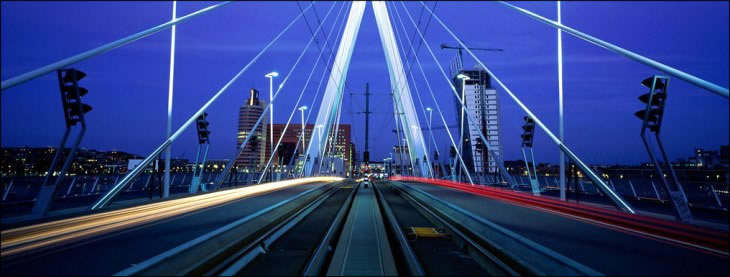 Nederlands Bureau der Motorrijtuigverzekeraars (NBM)
Vereniging waarvan alle in Nederland werkzame motorrijtuigverzekeraars lid zijn
Financiering via de contributie

Informatiecentrum
Het informeren van belanghebbenden over een buitenlandse verzekeraar van een motorrijtuig en diens vertegenwoordiger in Nederland en/of correspondent
Achterhalen van verzekeringsgegevens van (buitenlandse) motorrijtuigen
Nederlandse Atoompool
De Nederlandse Atoompool is een pool van verzekeraars voor de verzekering van nucleaire installaties die benoemd zijn in de Wet Aansprakelijkheid Kernongevallen (WAKO), zoals:
Kernreactor in Borssele 
Opslag van radiocatief afval bij COVRA in Vlissingen 
Enkele kleinere installaties

De verzekeraars werken in deze pool samen omdat de schade bij aansprakelijkheid bij nucleaire installaties zeer groot kan zijn. Met behulp van de Atoompool spreidt men het risico.
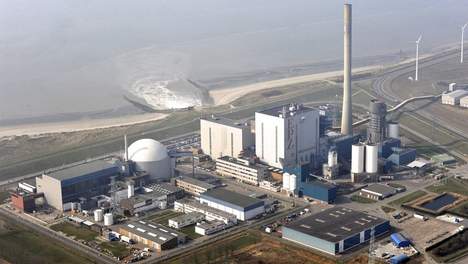 Nederlandse Milieupool
Bij de Nederlandse Milieupool (NMP) is een klein aantal verzekeraars aangesloten, die elk een aandeel hebben in de door de aangesloten verzekeraars afgesloten MilieuSchade Verzekeringen (MSV). 

Het NMP bureau verzorgt voor de deelnemende verzekeraars alle administratieve werkzaamheden, monitort marktontwikkelingen op het gebied van wetgeving en verzekeringen. Het NMP bureau adviseert zijn leden.

Het kenniscentrum van de NMP
Iedere verzekeraar die een MSV aanbiedt kan een beroep doen op de aanwezige kennis en ervaring van de medewerkers van de Vereende.
Nederlandse herverzekeringsmaatschappij voor Terrorismeschaden (NHT)
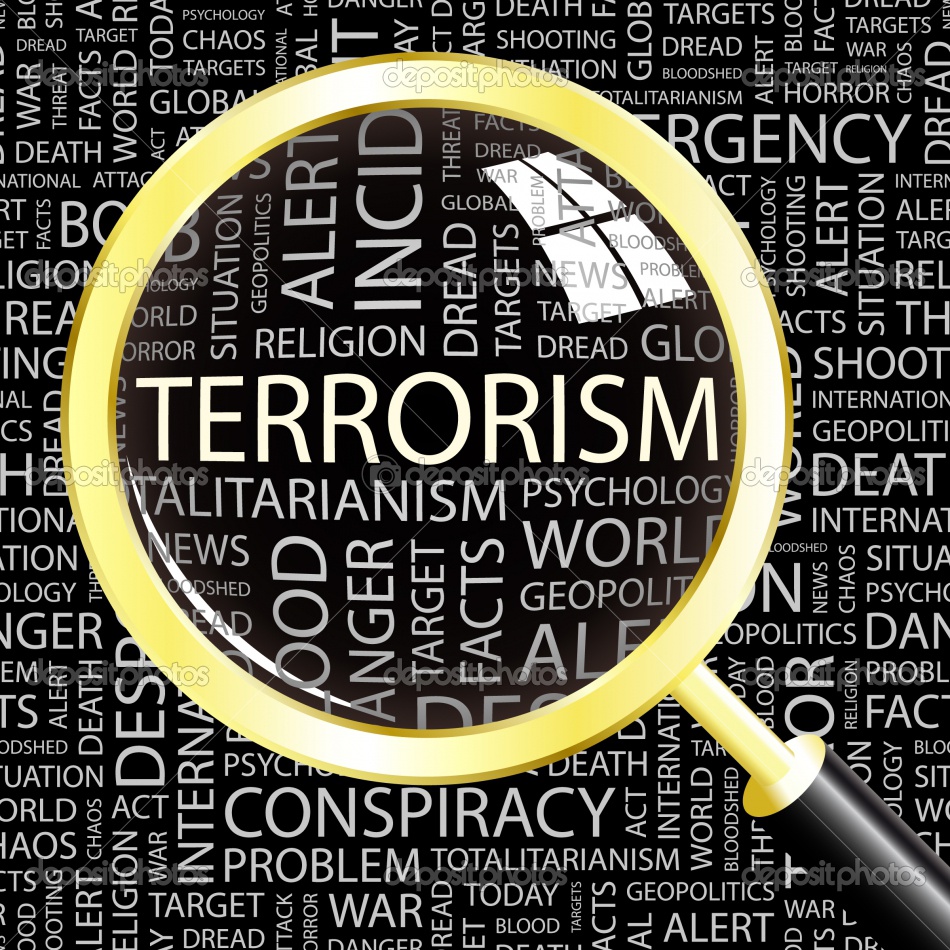 Opgericht in 2003
Naar aanleiding van de aanslag in New York op 11 september 2001 
Ongeveer 185 verzekeringsmaatschappijen nemen deel aan de NHT
De NHT verleent herverzekeringsdekking aan verzekeraars
De NHT heeft een coördinerende en toezichthoudende rol bij de afhandeling van claims ten gevolge van terrorisme
Verzekeringen van de VereendeIntermediaire producten
De Vereende is gespecialiseerd in het verzekeren van bijzondere risico’s. Risico’s die de reguliere verzekeringsmarkt niet wil verzekeren. 

Risico’s in de persoon en/of het bedrijf (wanbetaling, strafrechtelijk verleden)
Risico’s in het object van verzekering (seksindustrie, coffeeshops, tattooshops, evenementen)
Verzekeringen van de VereendeIntermediaire producten
Producten 
Motorrijtuigverzekeringen
Brandverzekeringen (inboedel, goederen/inventaris en opstal)
Aansprakelijkheidsverzekeringen (AVP, AVB, WEGAM)
Rechtsbijstand
Evenementen
Verzekeringen van de VereendeBeroepsaansprakelijkheid (BAVAM-polis)
De BAVAM-polis is bestemd voor financiële dienstverleners en makelaars en/of taxateurs o.z.

						De polis biedt dekking bij 								vermogensschade die is ontstaan door 						een of meerdere fouten begaan bij 							werkzaamheden in de verzekerde							hoedanigheid.
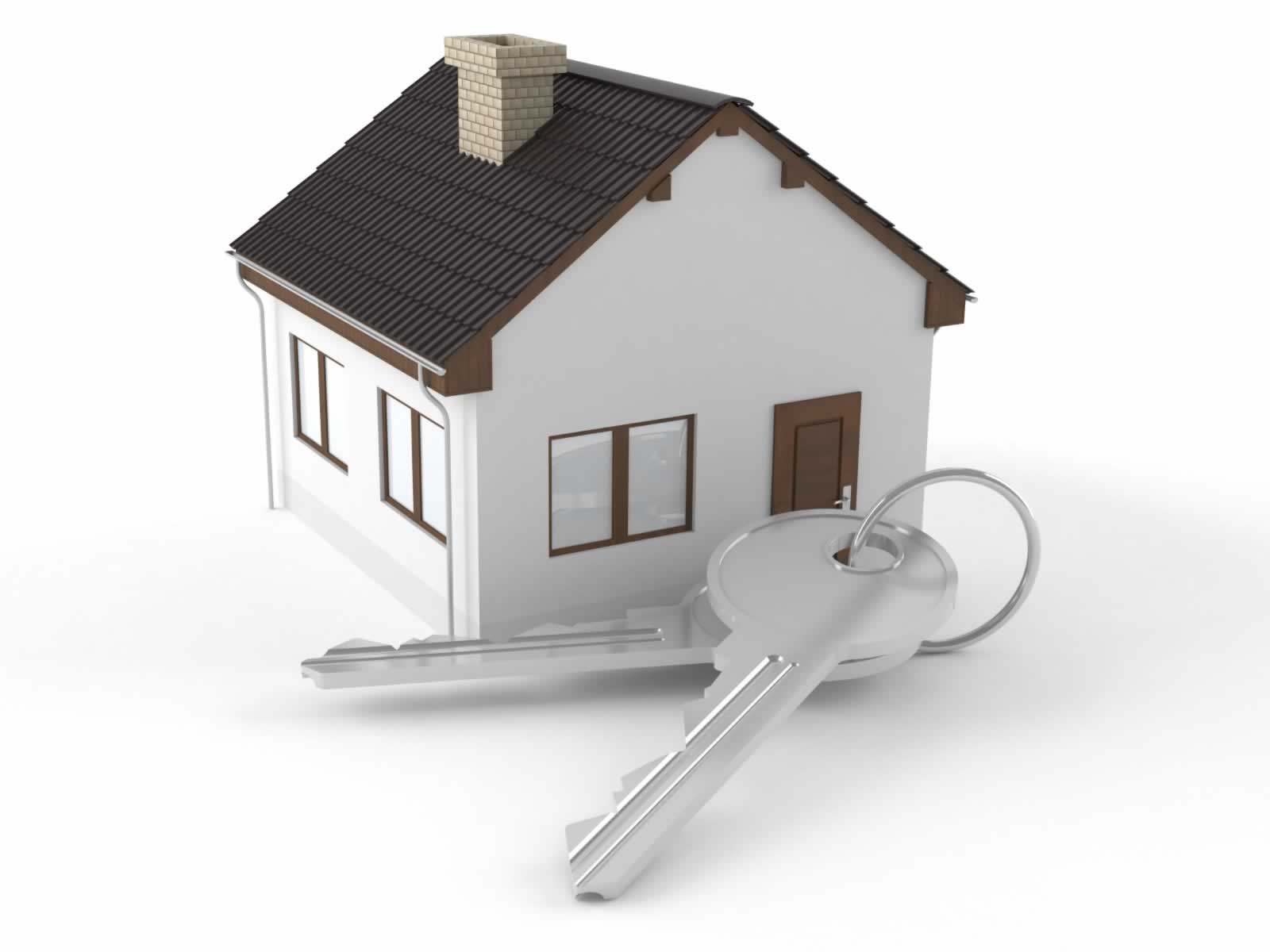 Verzekeringen van de VereendeBeroepsaansprakelijkheid (BAVAM-polis)
De te verzekeren hoedanigheden en dekkingen:
Assurantiebemiddelaar
Bemiddelaar bij financieringen en/of hypotheken
Financieel Planner
Makelaar en/of taxateur in o.z.
Bemiddelaar bij sparen en betalen
Dekking Nationaal Regime
AVB (kantoorrisico)
Beroepsaansprakelijkheid
De assurantietussenpersoon handelt met zijn klant krachtens een overeenkomst van opdracht (art. 7:400 e.v. BW)

Zorgplicht :

“Een financieel dienstverlener dient ten opzichte van zijn opdrachtgever de zorg te betrachten die van een redelijk bekwaam en redelijk handelend beroepsgenoot mag worden verwacht”
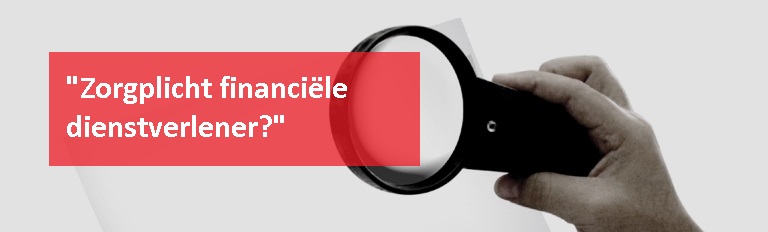 Beroepsaansprakelijkheid
Door rechtspraak wordt invulling gegeven aan begrip zorgplicht

Een niet juiste invulling van de zorgplicht levert in principe aansprakelijkheid op.
Beroepsaansprakelijkheid
Beroepsaansprakelijkheidaanvraag verzekering
Aanvraagformulier

Uitdrukkelijk vragen door klant laten beantwoorden en aanvraagformulier door klant laten ondertekenen. Niet zelf tekenen!

Niet ervan uitgaan dat feiten omtrent strafrechtelijk verleden spontaan worden meegedeeld

Bij latere aanvragen niet uitgaan van eerder ingevulde en ondertekende aanvraagformulieren
Beroepsaansprakelijkheid aanvraag verzekering
Offerte

Controleer of offerte overeenkomt met aanvraag

Uitleg polisvoorwaarden

Aandacht besteden aan uitsluitingen en bijzondere voorwaarden. Denk aan opgelegde extra beveiligingseisen, eigen risico’s en dekkingsbeperkingen

Geef ook aan wat niet verzekerd is
Beroepsaansprakelijkheid aanvraag verzekering
Polis

Controle documenten

Aan klant aangeven dat eveneens te doen
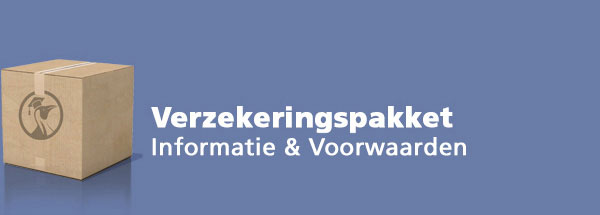 Beroepsaansprakelijkheidaanvraag verzekering
De klant tijdig opmerkzaam maken op de gevolgen die de bij de adviseur en de klant bekende feiten kunnen hebben voor de dekking door de verzekeraar.

Ook feiten die aan de adviseur bekend hadden behoren te zijn.
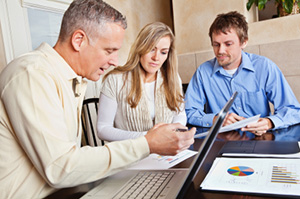 Beroepsaansprakelijkheidcasus aanvraag autoverzekering
Aanvraag voor een autoverzekering
Verzekeraar eist dat de auto moet zijn voorzien van klasse 4 alarm voor dekking bij diefstal
Adviseur koppelt dit telefonisch en schriftelijk terug aan klant

Auto wordt gestolen. Verzekeraar weigert uitkering. Auto was voorzien van alarmklasse 3 in plaats van klasse 4.

Adviseur aansprakelijk?
Beroepsaansprakelijkheidcasus aanvraag autoverzekering
Er is door de adviseur niet uiteengezet wat een klasse 4 alarm inhoudt.

Er is niet aangegeven wat de gevolgen zijn van het niet voldoen aan de gestelde eisen.

De klant heeft echter niet verder naar de polis-stukken gekeken, dan eerste pagina.
Beroepsaansprakelijkheidcasus aanvraag autoverzekering
Uitkomst

Adviseur heeft niet geheel aan zorgplicht voldaan maar klant heeft 50% eigen schuld.
Beroepsaansprakelijkheidcasus aanvraag (2)
Vergelijkbare zaak
Nieuwe motorfiets moest uitgerust zijn met gecertificeerd alarmsysteem

Motorfiets wordt gestolen. Certificaat was verlopen. Verzekeraar weigert uitkering.
De klant was als vennoot werkzaam op een assurantiekantoor.

Maakt dit een verschil t.o.v. vorige casus?
Beroepsaansprakelijkheidonderhoud/onderverzekering
Actieve houding

Regelmatig contact opnemen met klant

Klant er op wijzen dat hij contact met u opneemt bij wijzigingen

Omstandigheden bekend doorgeven aan verzekeraar. Bijvoorbeeld leegstand

Zorgen dat de dekking in stand blijft (premie).
Beroepsaansprakelijkheidonderhoud/onderverzekering
Regelmatige controle 

Bezoeken klant

Nieuwsbrieven, gerichte correspondentie

Wijzen op belang invullen herbouw- c.q. inboedelwaardemeter

Belang indexering, garantie tegen onderverzekering
Beroepsaansprakelijkheidonderhoud/onderverzekering
Adviseur is niet zonder meer aansprakelijk wanneer er in zijn portefeuille verzekeringen voorkomen, waarbij sprake is van onderverzekering
-  Voldoende vaak en indringend waarschuwen
Voldoende deskundig en voldoende actief behulpzaam zijn bij toetsen.
En als klant dat wenst, bijverzekeren.
Een assurantietussenpersoon dient te waken voor de belangen van de verzekeringnemers van de tot zijn portefeuille behorende verzekeringen

Dat vereist een proactieve houding van de adviseur.
Beroepsaansprakelijkheidcasus onderhoud
Premie
Een klant heeft een brandverzekering. Heeft al enige tijd premie niet betaald. 
Er breekt brand uit. Pand gaat geheel verloren. 

De adviseur betaalt de premie aan de verzekeraar per rekening courant.
De door de verzekeraar ingeschakelde schade expert rapporteert aan verzekeraar dat klant geen premie heeft betaald.

De verzekeraar weigert uitkering, omdat de verzekeringnemer de premie niet betaald heeft. Terecht?
Vervolgens wordt adviseur door de klant aansprakelijk gesteld, hij zou hem niet hebben gewezen op betalingsachterstand en het belang van premiebetaling voor de dekking.
Beroepsaansprakelijkheidcasus onderhoud
Adviseur verweert zich door te stellen dat hij wel degelijk meerdere malen gewaarschuwd heeft. 
Bewijs hiervoor ontbreekt (geen telefoonnotities, geen brieven, geen mail).
Beroepsaansprakelijkheidcasus onderhoud
Uitspraak rechter:

Verzekeringnemer had premie moeten betalen.
Adviseur kon niet aantonen dat hij de klant  gewezen heeft op de premie achterstand en de gevolgen.
Beroepsaansprakelijkheid
Aansprakelijkheid en bewijs
In 25% van de gevallen, moeten wij wegens  gebrek aan bewijs schadevergoeding betalen. Iets dat wij anders niet zouden doen afgaande op uw mededelingen
Dossiervorming is verplichting voor financieel dienstverlener (paper trail)
Informatie over de klant
Informatie over het product
Reproduceren van advies
Beroepsaansprakelijkheidschade melden
Bij mededelingen van klant waaruit u kunt opmaken dat er schade zou kunnen zijn, actie ondernemen

Zorg ervoor dat de verzekeraar geen beroep kan doen op te late melding

Aanmelden bij juiste verzekeraar en juiste polis wanneer daar onduidelijkheid over is bij alle betrokken verzekeraars en op alle polissen melden

Geen uitspraken doen over dekking.
Beroepsaansprakelijkheidcasus schade melden
Schademelding
Klant met zowel een collectieve ongevallenpolis als een AVB meldt zijn assurantie adviseur dat:

“Eén van de medewerkers vanaf 2 oktober 1997 niet werkzaam is door een bedrijfsongeval. De ziekmelding is doorgegeven aan de ARBO dienst. Gaarne e.e.a. regelen.”

In 1998 wordt door de klant een schadeformulier Ziekte en Ongevallen opgestuurd aan verzekeraar.
Beroepsaansprakelijkheidcasus schade melden
Maart 2000 – De klant meldt dat hij als werkgever door de rechtbank aansprakelijk wordt gehouden voor het letsel van zijn werknemer.

Adviseur meldt de schade bij AVB verzekeraar.
Verzekeraar wijst dekking af i.v.m. te late melding.

Klant stelt vervolgens de verzekeraar en adviseur aansprakelijk voor de schade.

Hoe beoordeelt u de rol van partijen en de aansprakelijkheid?
Beroepsaansprakelijkheidcasus schade melden
De verzekeraar heeft terecht dekking afgewezen

Adviseur had navraag moeten doen naar omstandigheden van de schade

Klant had eerder zijn assurantie adviseur moeten informeren.

Uitkomst:
50% van de door klant aan medewerker betaalde schadevergoeding moest door assurantie adviseur worden betaald aan klant.
Beroepsaansprakelijkheidoversluiten
Zorgen voor continuïteit dekking

Een lopende verzekering niet opzeggen voordat (na overleg met klant) duidelijk is dat de nieuwe voorwaarden aanvaardbaar zijn voor cliënt

Nieuwe verzekeraar bereid om verzekering te accepteren?

Wijzen op eventuele verschillen in dekking
Beroepsaansprakelijkheidcasus oversluiten
AOV: een wijkverpleegkundige

Adviseur ziet een kans om AOV goedkoper over te sluiten. Klant zegt oude polis op en vult tezamen met adviseur aanvraag voor een nieuwe AOV in.

Oude verzekering is beëindigd. De aanvraag voor de nieuwe AOV wordt afgewezen.

Vervolgens raakt de klant arbeidsongeschikt en stelt de adviseur aansprakelijk.
Dank voor uw aandacht – vragen?
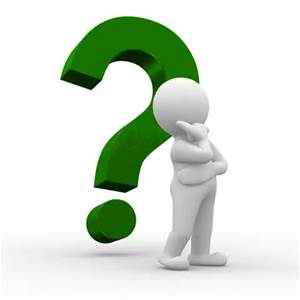